Интерактивная игра 
«Кораблик»
Разработала 
Чефранова О.Н.
Цель:
сенсорное развитие детей младшего дошкольного возраста посредством интерактивной доски.
Задачи:
- учить приёмам  работы с интерактивной доской;
 закрепить знания геометрических фигур;
 продолжать учить ориентироваться в пространстве, использовать в речи 
выражения «в правом верхнем углу», «под», «над» и т.д.
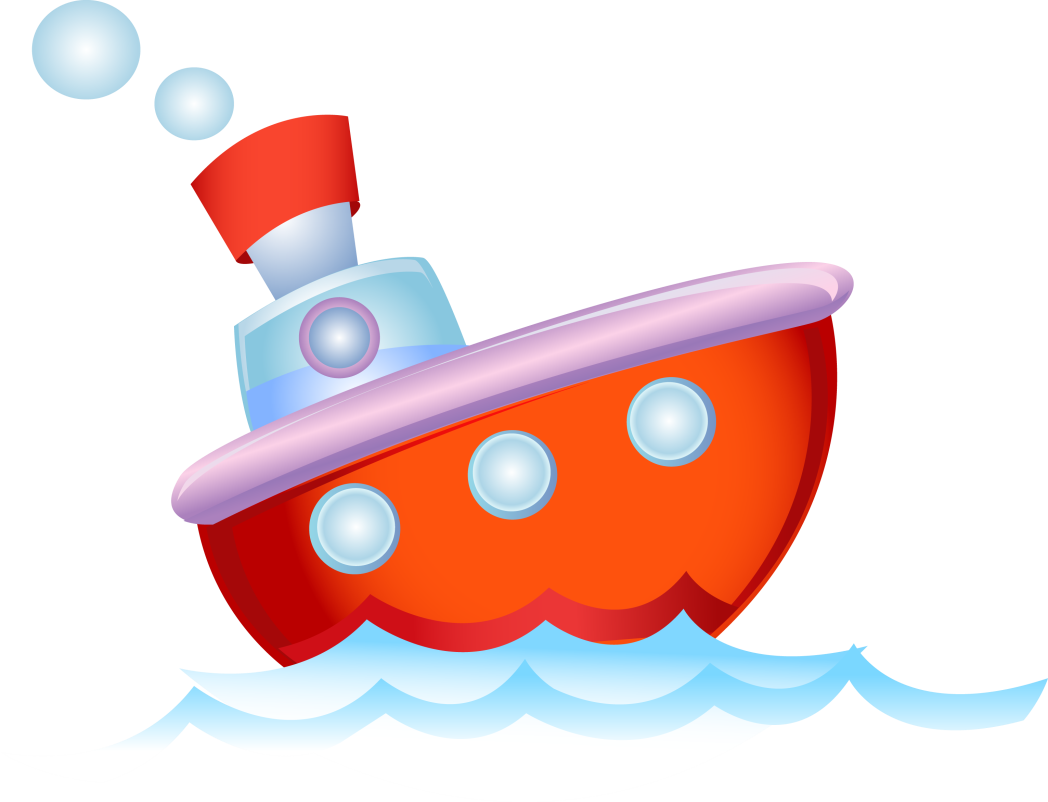